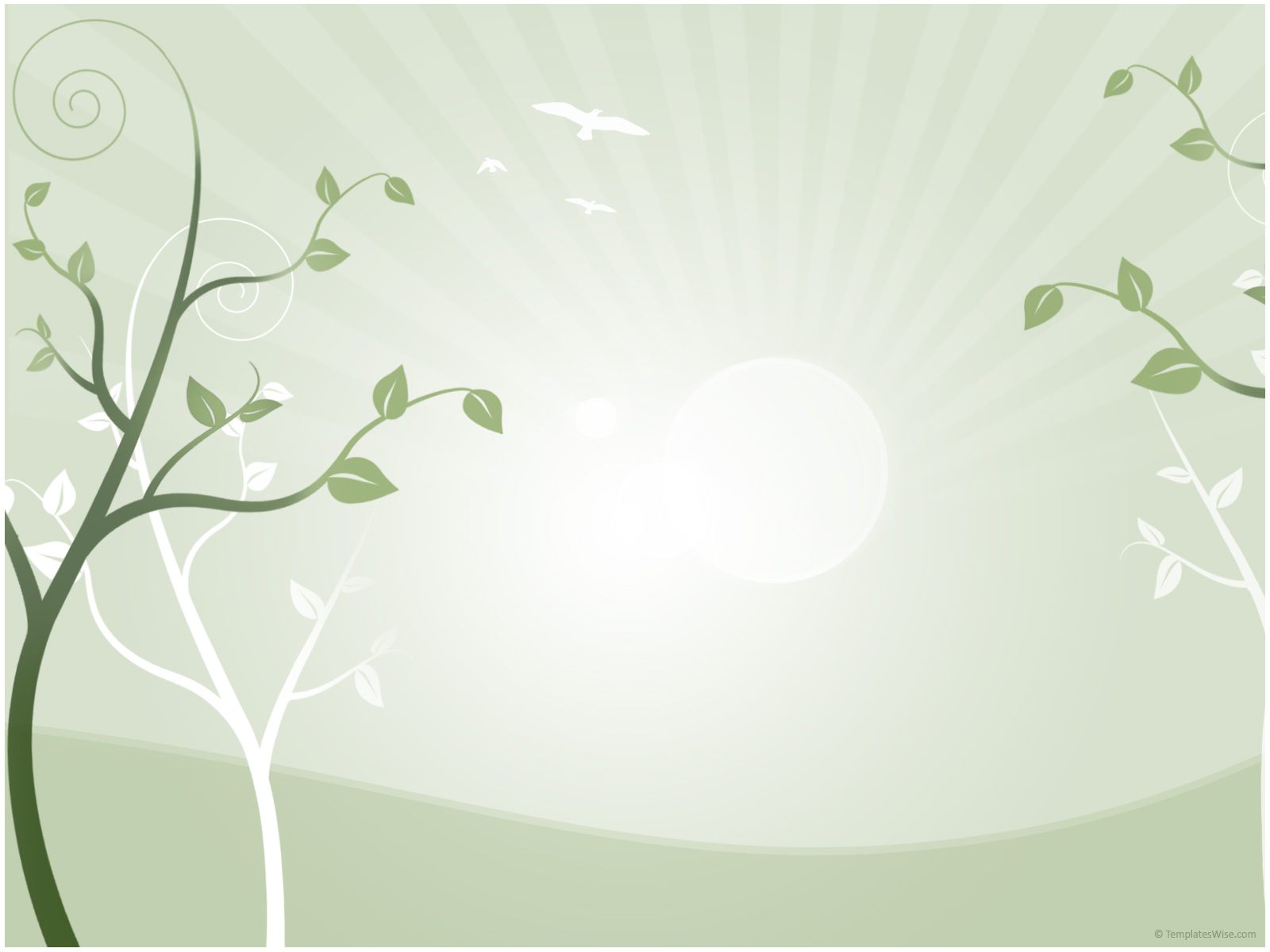 Πανεπιστήμιο Θεσσαλίας
Τμήμα Μηχανικών Χωροταξίας, 
Πολεοδομίας και Περιφερειακής Ανάπτυξης
Π.Μ.Σ. Πολεοδομία-Χωροταξία

Μάθημα: Στούντιο Πολεοδομίας-Χωροταξίας
ΠΑΡΟΥΣΙΑΣΗ ΑΝΑΓΚΩΝ ΚΑΙ ΔΥΝΑΤΟΤΗΤΩΝ ΑΣΤΙΚΗΣ ΑΝΑΓΕΝΝΗΣΗΣ ΚΑΙ ΚΑΤΑΓΡΑΦΗ ΤΩΝ ΑΠΑΡΑΙΤΗΤΩΝ ΕΝΕΡΓΕΙΩΝ ΚΑΙ ΠΑΡΕΜΒΑΣΕΩΝ
Συνεργασία Ομάδων 1,2: 
Γιαννακοπούλου Ιωάννα / Γκιουφής Θωμάς / Γκόλτσιου Ελένη / 
Γκουτσαμπασούλη Δώρα / Γότα Βασιλική / Ζαφείρης Γιώργος / Κατσαφάδου Σωτηρία /
Πραβιώτη Σοφία / Σκουλαρίδης Ιωάννης / Τασολάμπρου Χρυσούλα
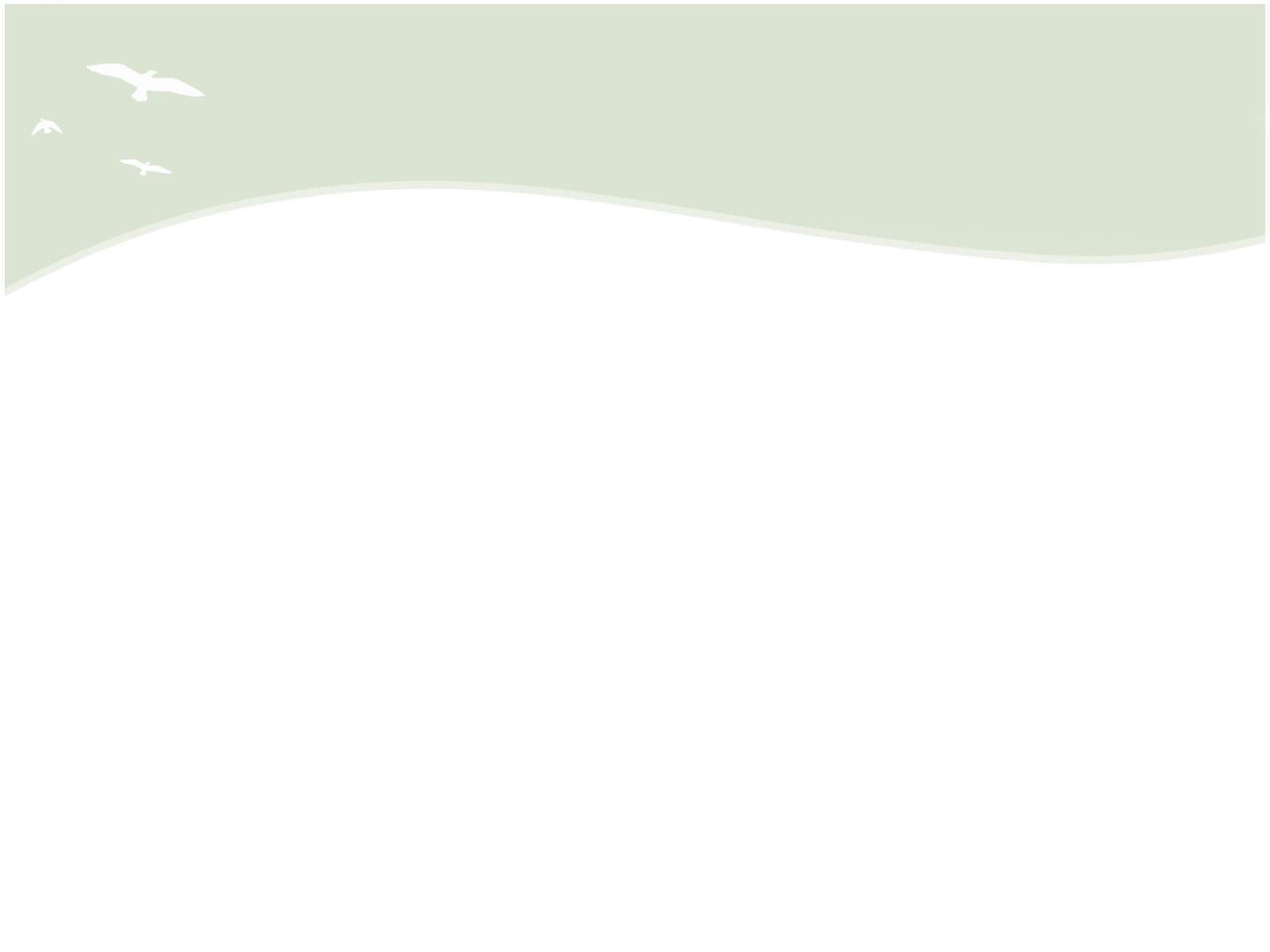 ΠΕΡΙΕΧΟΜΕΝΑ

I. ΘΑΛΑΣΣΙΟ ΜΕΤΩΠΟ ΠΟΛΗΣ ΒΟΛΟΥ 

ΑΝΑΛΥΣΗ ΥΦΙΣΤΑΜΕΝΗΣ ΚΑΤΑΣΤΑΣΗΣ 
ΠΡΟΤΑΣΗ

ΠΛΑΤΕΙΕΣ ΒΟΛΟΥ ΚΑΙ ΝΕΑΣ ΙΩΝΙΑΣ

ΑΝΑΛΥΣΗ ΥΦΙΣΤΑΜΕΝΗΣ ΚΑΤΑΣΤΑΣΗΣ 
ΠΡΟΤΑΣΗ

III. ΑΛΙΒΕΡΙ - ΝEΟ ΔΕΛΤΑ

ΑΝΑΛΥΣΗ ΥΦΙΣΤΑΜΕΝΗΣ ΚΑΤΑΣΤΑΣΗΣ 
ΠΡΟΤΑΣΗ
3
4
3
2
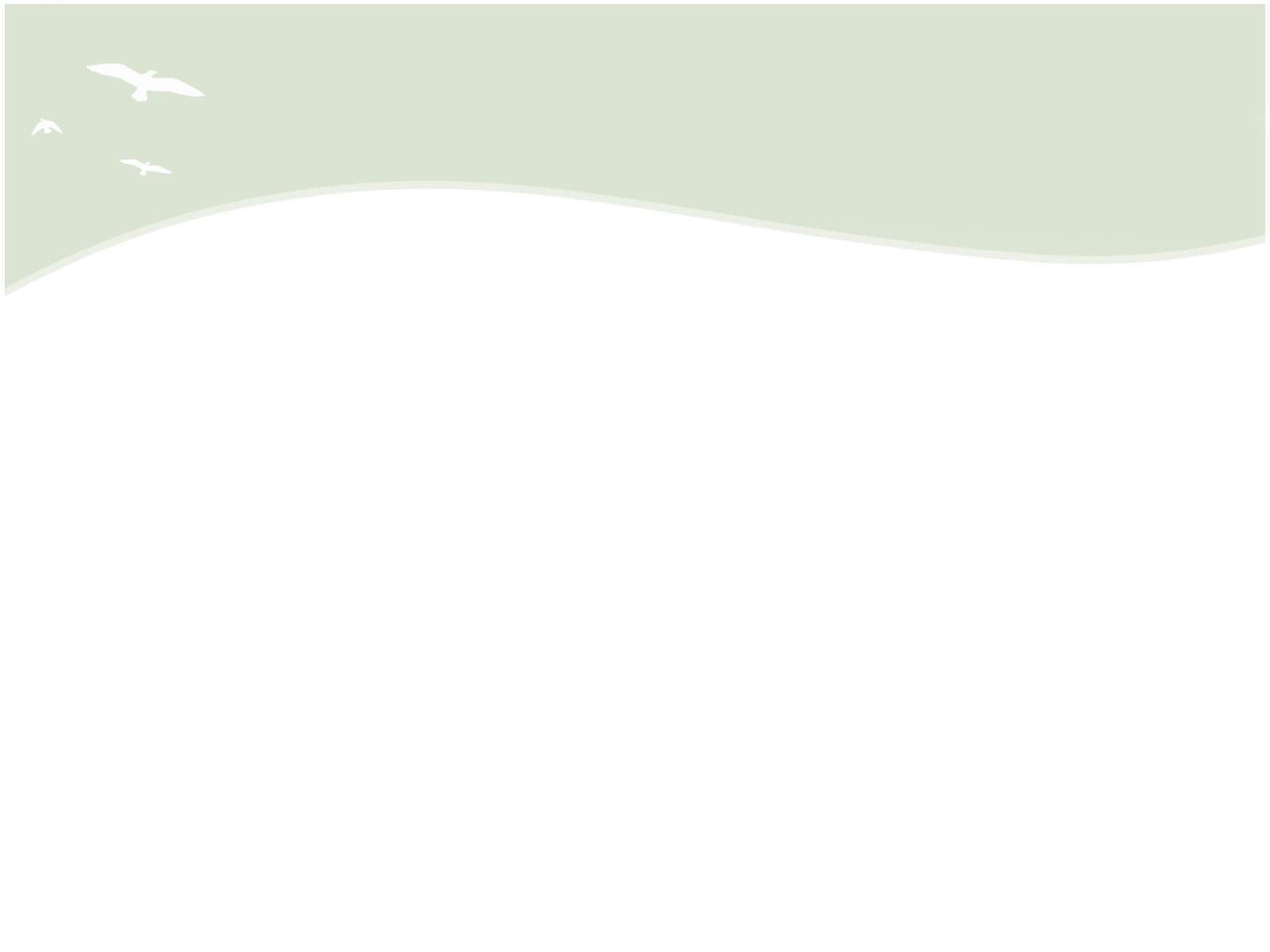 1/3
I. ΘΑΛΑΣΣΙΟ ΜΕΤΩΠΟ ΠΟΛΗΣ ΒΟΛΟΥ 

ΑΝΑΛΥΣΗ ΥΦΙΣΤΑΜΕΝΗΣ ΚΑΤΑΣΤΑΣΗΣ 

Χαλαρή σύνδεση θαλασσίου μετώπου με υπόλοιπη πόλη αλλά και με πάρκο Αγίου Κωνσταντίνου
Χωρίς ιδιαίτερη ζωή το πάρκο Αγίου Κωνσταντίνου, Ανυπαρξία δραστηριοτήτων εκτός από ΣΚ που έχει κόσμο η καφετέρια λόγω παιδικής χαράς, Χρήση ουσιαστικά μόνο ως πέρασμα  Αντίθεση με παραλιακό δρόμο - πεζόδρομο που είναι γεμάτος περιπατητές, ποδηλάτες, skaters και parkourers
Μη ικανοποιητικές Υποδομές Ποδηλατοδρόμου
Καλή υπάρχουσα υποδομή όσον αφορά στις λιμενικές εγκαταστάσεις, Δυνατότητες βελτίωσης και εκσυγχρονισμού τους
Αναξιοποίητος ο λόφος της Γορίτσας και της θέας που παρέχει, Χρήση μόνο από περιπατητές
3
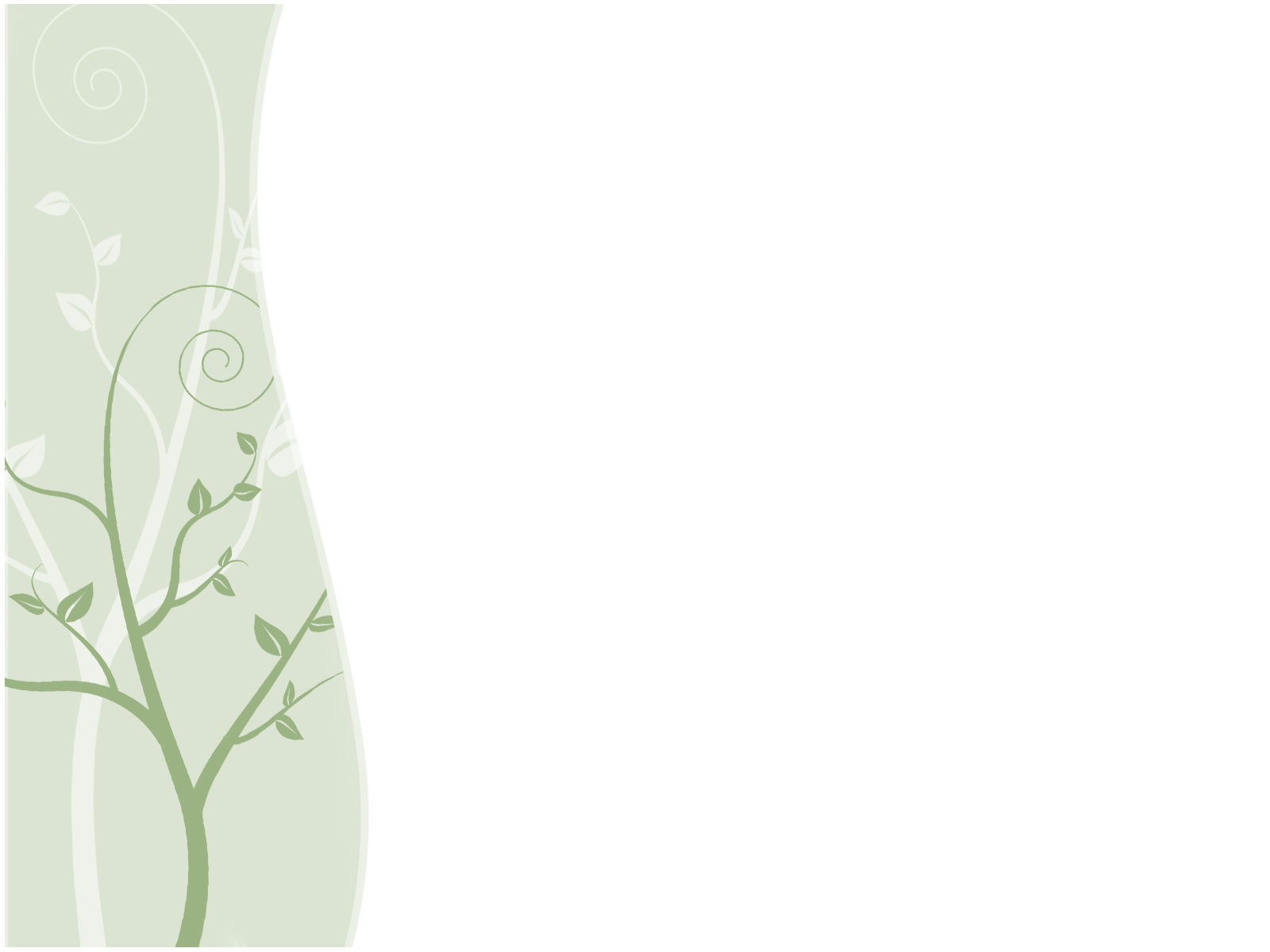 ΠΡΟΤΑΣΗ

Νέα ταυτότητα και τουριστική ώθηση
Σύνδεση παραλιακού μετώπου με υπόλοιπη πόλη με πράσινους διαδρόμους
Δημιουργία ποδηλατοδρόμου καθ’ όλο το μήκος της παραλίας 
Σύνδεση παραλίας, πάρκου Αγίου Κωνσταντίνου και λόφου Γορίτσας με την Πολυτεχνική Σχολή του Πανεπιστημίου Θεσσαλίας
Βελτίωση και εκσυγχρονισμός λιμενικών εγκαταστάσεων του επιβατικού λιμένος, δημιουργία τερματικού σταθμού και χώρου υποδοχής τουριστών
Οργάνωση και δημιουργία διαδρομών ξενάγησης από τον επιβατικό λιμένα σε σημεία τουριστικού ενδιαφέροντος (βιομηχανικά κτίρια, αρχαιολογικοί χώροι, ψυχαγωγικές δραστηριότητες) εντός ΠΣ Βόλου, Οργανωμένη χρήση ποδηλάτου για συμμετοχή σε ορισμένες διαδρομές ξενάγησης για την αναβίωση του, μέχρι της δεκαετία του 1970, βασικού τρόπου μετακίνησης των κατοίκων του Βόλου
2/3
4
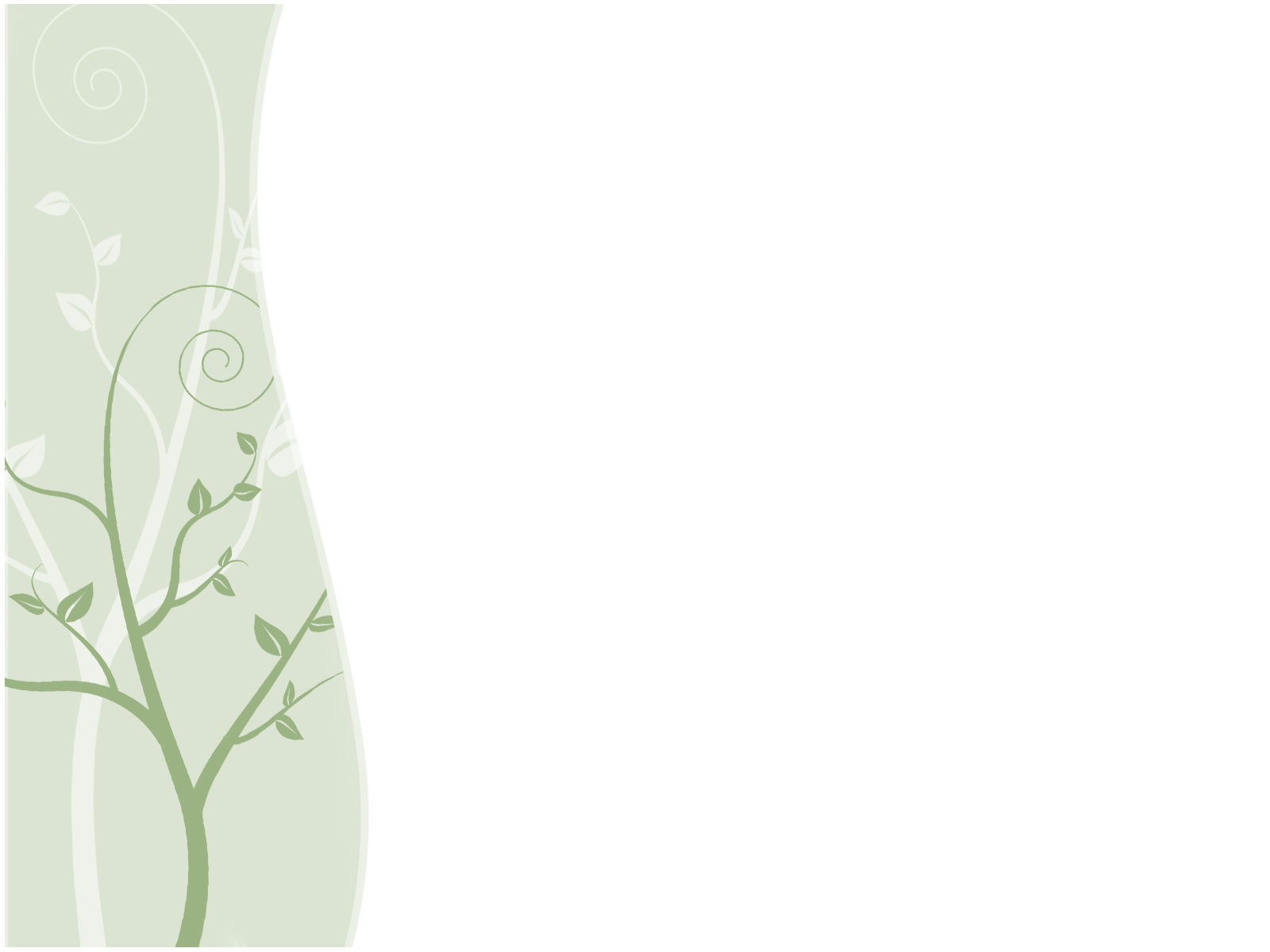 3/3
Αναδιαμόρφωση πάρκου Αγίου Κωνσταντίνου με χώρους πρασίνου, χώρο πολιτιστικών εκδηλώσεων με μικρό αμφιθέατρο, χώρο αναψυχής με καφετέρια και παιδική χαρά, χώρο με υψομετρικές διαφορές για ποδήλατο, skateboard, Parkour και Free Running και δημιουργία μονοπάτια
Διαμόρφωση τεσσάρων παλαιών αποθηκών στο τελωνείο για τη δημιουργία εκθεσιακού χώρου, θεάτρου και χώρων συνάθροισης κοινού - εστίασης - ψυχαγωγίας για δράσεις του Πανεπιστημίου Θεσσαλίας, λειτουργία συμπληρωματική με το Δημοτικό Θέατρο
Διερεύνηση δυνατότητας αξιοποίησης του υφιστάμενου πλατώματος (επίπεδης έκτασης) στο υψηλότερο σημείο του λόφου Γορίτσας με δεντροφυτεύσεις, προσωρινής κατασκευής διαδρόμους από ξύλο, πράσινο, πλατοκαθίσματα και μικρά τηλεσκόπια, Ανάδειξη του ως βασικό σημείο θέας της πόλης 
Πιθανές πηγές χρηματοδότησης
5
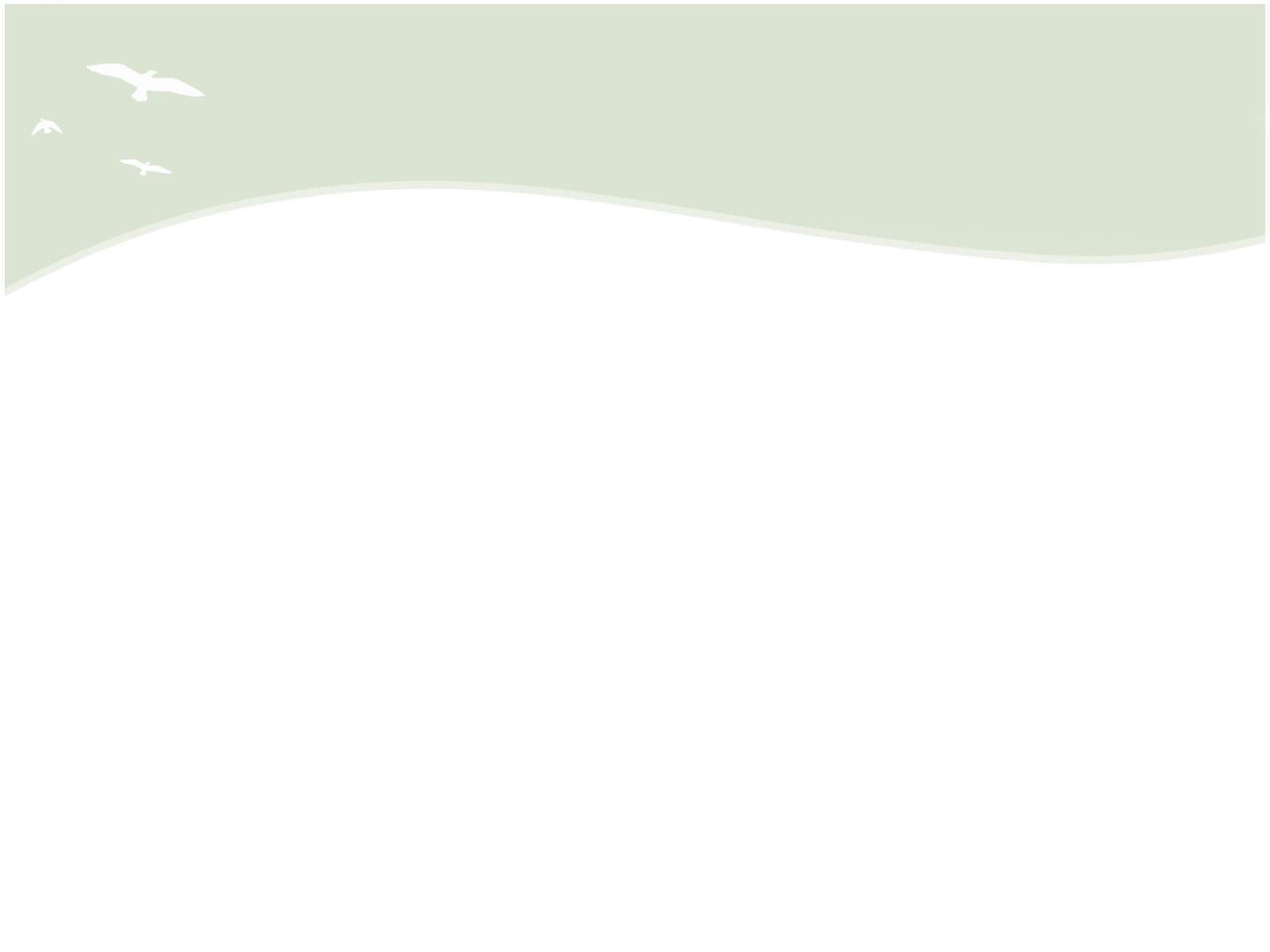 1/4
II. ΠΛΑΤΕΙΕΣ ΒΟΛΟΥ ΚΑΙ ΝΕΑΣ ΙΩΝΙΑΣ

ΑΝΑΛΥΣΗ ΥΦΙΣΤΑΜΕΝΗΣ ΚΑΤΑΣΤΑΣΗΣ 

Ανυπαρξία ισχυρής ταυτότητας, μη ικανοποιητική εικόνα για πόλη  δεν αποτελούν πόλους έλξης επισκεπτών
Ανυπαρξία σύνδεσης μεταξύ τους 
Σχετική ανεπάρκεια ελεύθερων χώρων

ΠΡΟΤΑΣΗ

Σύνδεση πλατειών με ποδηλατοδρόμους και πράσινους διαδρόμους (δρόμοι ή πεζόδρομοι με δέντρα τοποθετημένα στα άκρα τους, δρόμοι ή πεζόδρομοι με ζαρντινιέρες που αναρτώνται στις κολώνες οδοφωτισμού)
Αξιοποίηση υφισταμένων ποδηλατοδρόμων όσο είναι δυνατόν
Επιλογή νέων ποδηλατοδρόμων με βάση τη κίνηση των δρόμων, Επιλογή δρόμων μέτριας κίνησης 
Αναδιαμόρφωση υφισταμένων πλατειών και δημιουργία νέας στην οδό 2ας Νοεμβρίου
6
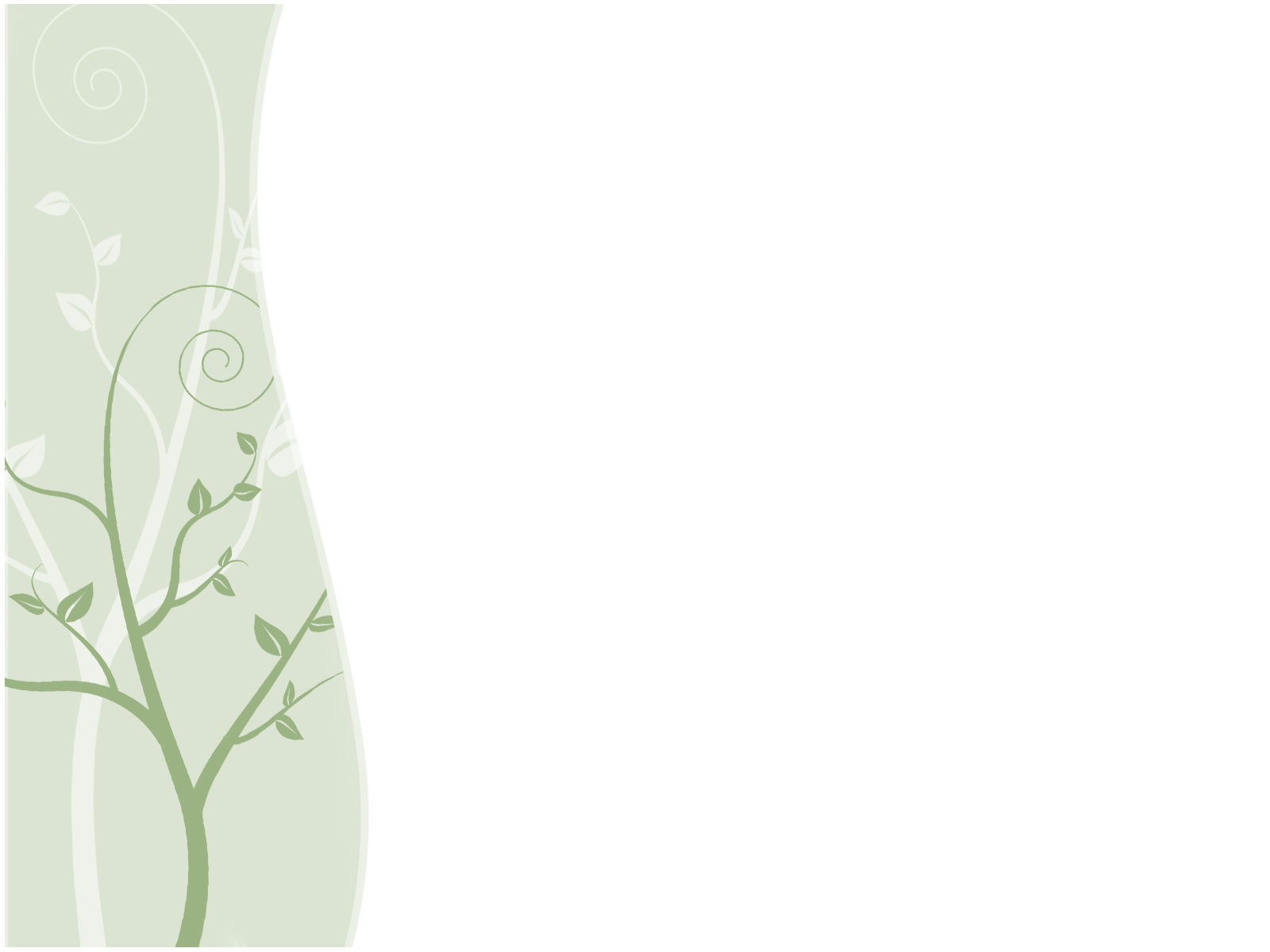 ΠΛΑΤΕΙΑ ΕΛΕΥΘΕΡΙΑΣ

Νέο πρόγραμμα χρήσης και ένταξης κεντρικής και ιστορικής πλατείας - πάρκου στο δίκτυο πλατειών και στην περιβάλλουσα γειτονιά κατοικίας
Ισχυρή, σύγχρονη ταυτότητα με αστικό εξοπλισμό, φύτευση και φωτισμό
Κατάργηση υπάρχοντος σιντριβανιού και αντικατάσταση του με νέο κατά μήκος της οδού Βενιζέλου με παράλληλη δενδροφύτευση  τεχνητός φραγμός με χρήση φυσικών στοιχείων, όριο προς την οδό Βενιζέλου, δρόμο μεγάλης κίνησης
Δημιουργία αναβαθμών από γκαζόν και ξύλο σε μέρος της πλατείας σαν ένα μικρό αμφιθέατρο με μεγάλου πλάτους σκαλοπάτια στο οποίο μπορούν να κάθονται οι επισκέπτες 
Χρήση τοπικών πηλιορείτικων υλικών όπως πηλιορείτικη πλάκα αλλά και ξύλου και πρασίνου για την αναδιαμόρφωση της πλατείας
2/4
7
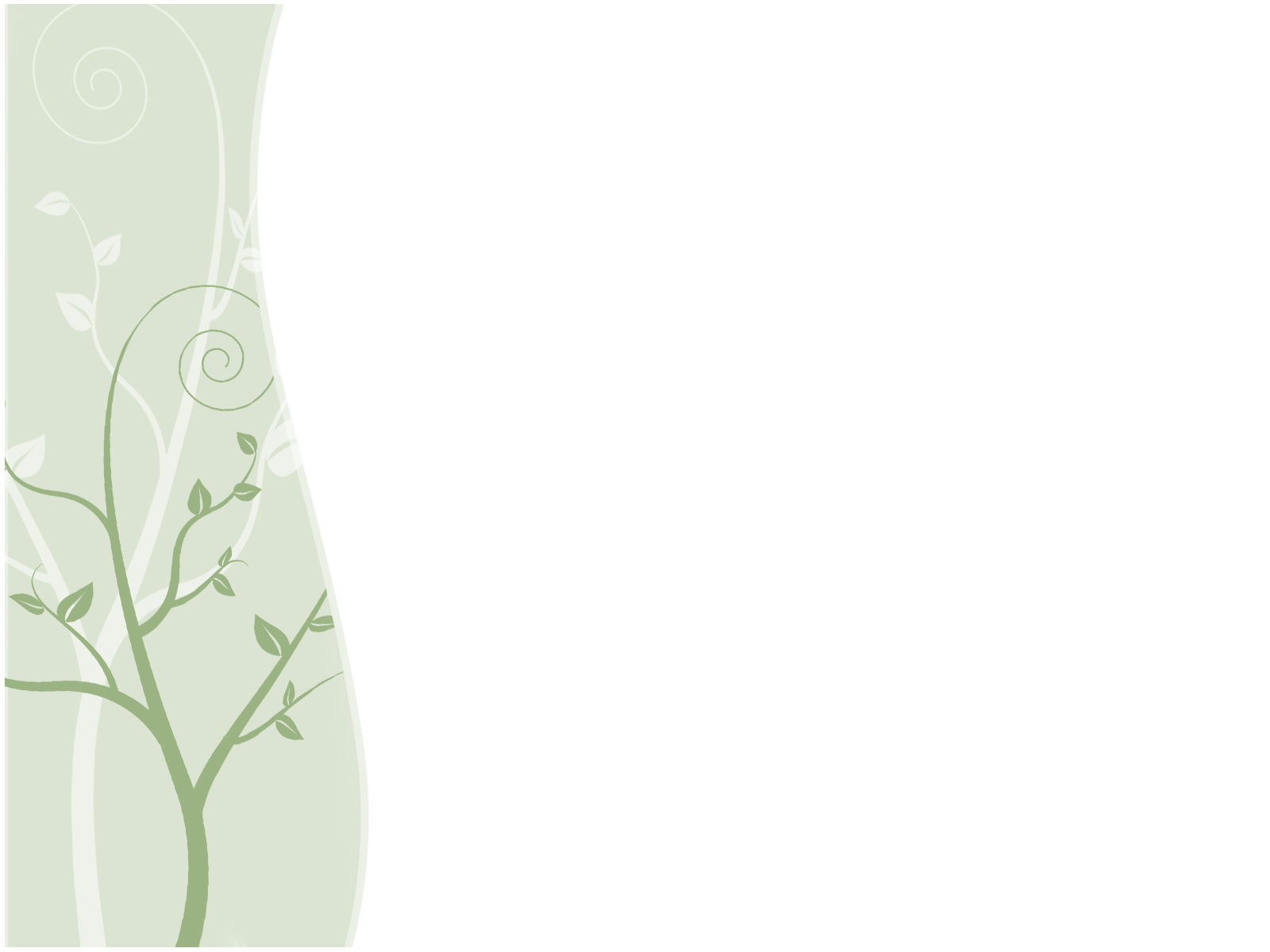 ΠΛΑΤΕΙΑ ΠΑΝΕΠΙΣΤΗΜΙΟΥ

Σημαντική αστική παρέμβαση, εμπλουτισμός δημόσιας υποδομής δίπλα στην εντεταγμένη στο ΕΣΠΑ, αποκατάσταση κελύφους της καπνοβιομηχανίας Ματσάγγου για χρήσεις του Τμήματος του Οικονομικού του Πανεπιστημίου Θεσσαλίας 
Δημιουργία συμβολικού φράγματος από υψηλού και μεσαίου επιπέδου ανθώνες πάνω στην πλατεία και κατά μήκος της οδού Δημητριάδος  τεχνητός φραγμός με χρήση φυσικών στοιχείων, όριο προς την οδό Δημητριάδος, δρόμο έντονης κυκλοφορίας, μείωση θορύβου
Δημιουργία διαδρομών ανάμεσα στο πράσινο
Διαμόρφωση αστικού εξοπλισμού
Χρήση τοπικών πηλιορείτικων υλικών όπως πηλιορείτικη πλάκα αλλά και ξύλου και πράσινου
Διερεύνηση αδειοδότησης για τη δημιουργία graffiti στις τυφλές όψεις των κτιρίων στην οδό Μακεδονομάχων (ύπαρξη τριών κτιρίων με τυφλούς τοίχους)
3/4
8
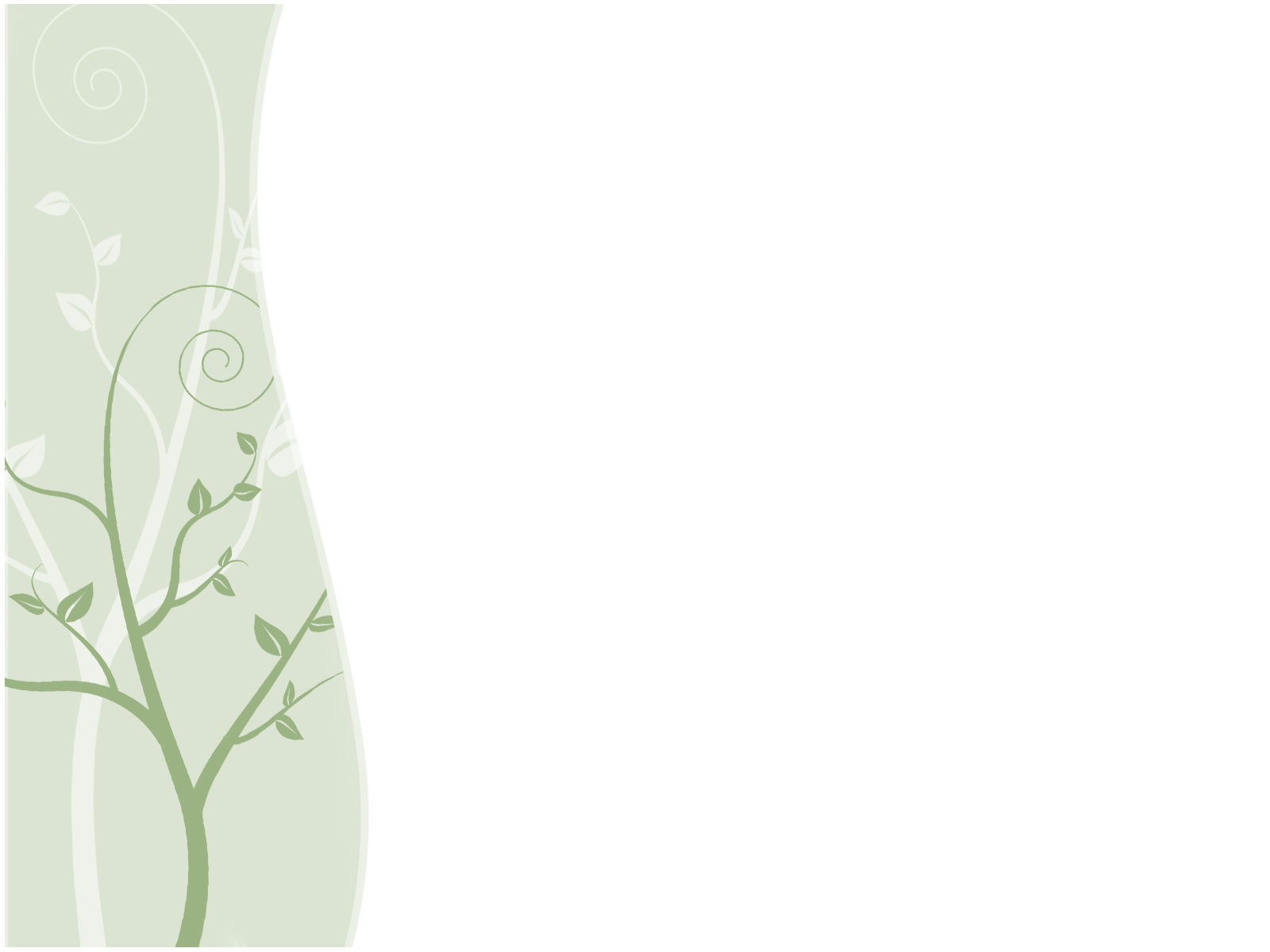 ΠΛΑΤΕΙΑ ΣΠΙΡΕΡ Η 2ας ΝΟΕΜΒΡΙΟΥ

Δημιουργία νέας πλατείας, χώρου πρασίνου και αναψυχής
Χρήση μέρους φέροντα οργανισμού κτιρίου «Υγειονομικού», Δημιουργία ημιυπαίθριου στεγασμένου χώρου για παρουσιάσεις εκθέσεων ή μικρές συναυλίες
Αναζωογόνηση απόληξης της οδού Ερμού
Διαμόρφωση Πλατείας - Ένταξη στο Περιβάλλον
Διαμόρφωση αστικού εξοπλισμού

ΠΛΑΤΕΙΑ ΕΥΑΓΓΕΛΙΣΤΡΙΑΣ

Μη ρεαλιστική η πρόταση νέων αναπλάσεων καθώς οι τρέχουσες αναμένεται να  ολοκληρωθούν μέχρι τον Ιούνιο του 2012
Σύνδεση της με τις υπόλοιπες 3 πλατείες με ποδηλατοδρόμους και πράσινους διαδρόμους

Πιθανές πηγές χρηματοδότησης για το σύνολο της παρέμβασης
4/4
9
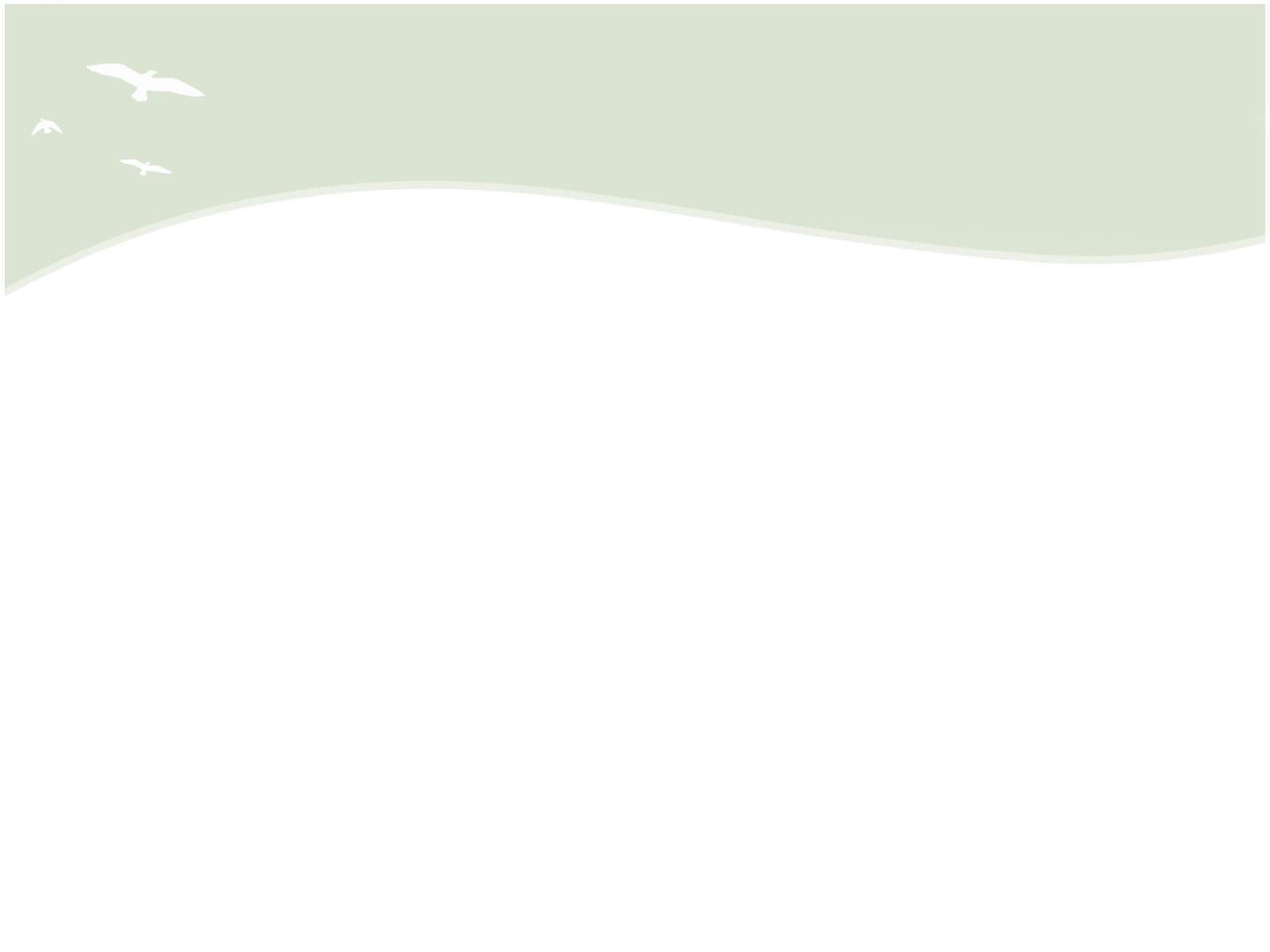 1/3
III. ΑΛΙΒΕΡΙ - ΝΕΟ ΔΕΛΤΑ

ΑΝΑΛΥΣΗ ΥΦΙΣΤΑΜΕΝΗΣ ΚΑΤΑΣΤΑΣΗΣ 

Νέο Δέλτα: 
1. Προβλήματα αποδοχής - συνοίκησης κατοίκων με Ρομά (τσιγγάνους)
2. Εγκαταλελειμμένο εργοστάσιο -  κτίριο Βαμβακουργίας σε κοντινή περιοχή του συνεχούς αστικού ιστού

Αλιβέρι: 
1. Προβλήματα με Ρομά (αποτελούν το 85% της γειτονιάς), Περιθωριοποίηση, Σχετική μη ένταξη στο κοινωνικό σύνολο
2. Οικισμός Λυόμενων,  Έλλειψη σύνδεσης με υπόλοιπη περιοχή
3. Αποκομμένο κομμάτι της πόλης, δεν συνδέεται με την υπόλοιπη αστική περιοχή ούτε με το κέντρο της πόλης εξαιτίας της έλλειψης αστικής συγκοινωνίας αλλά και λόγω της παρεμβολής φυσικών ορίων (Ξηριάς)
10
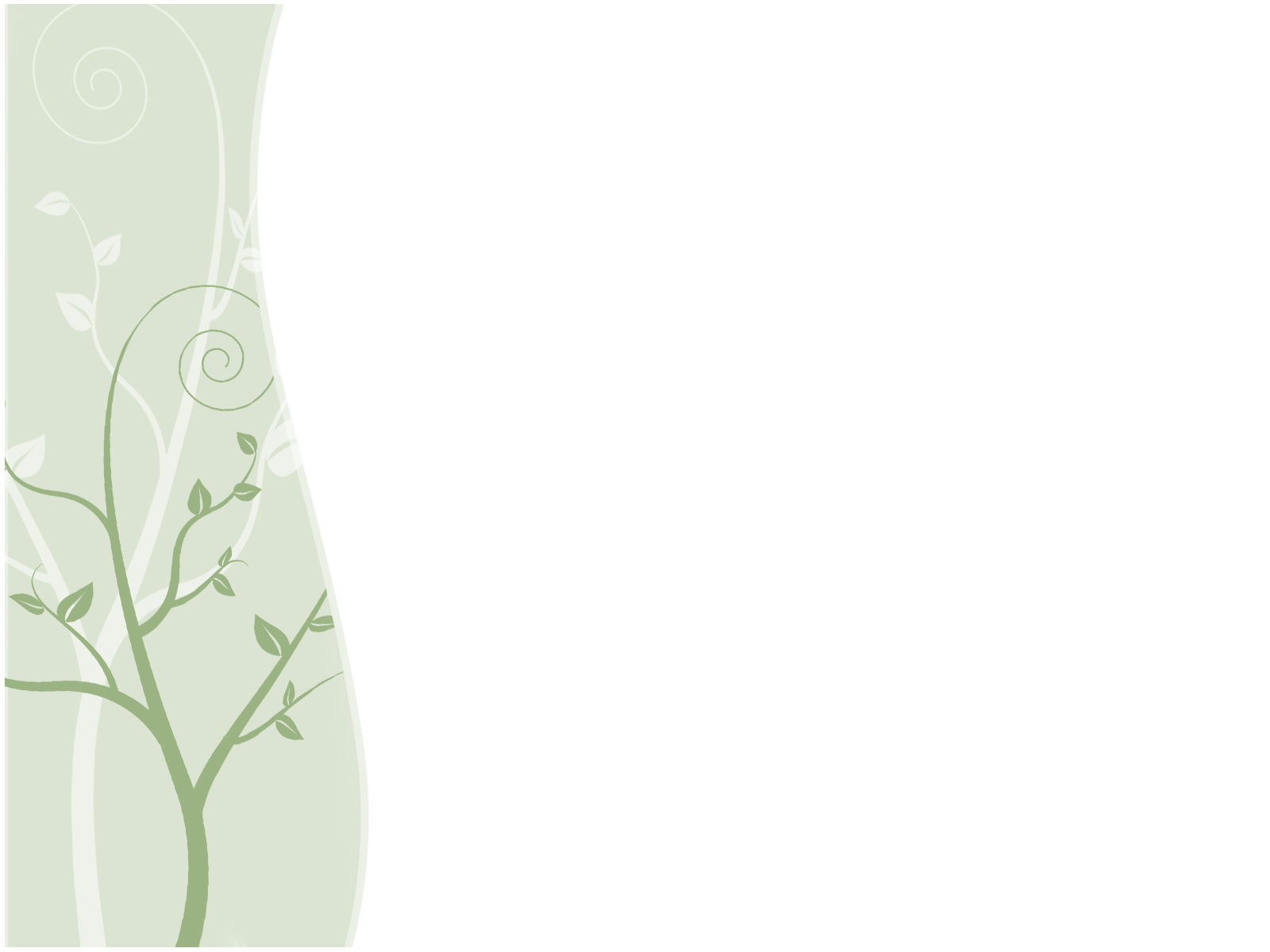 2/3
ΠΡΟΤΑΣΗ

Νέο Δέλτα: 
1. Ανάδειξη πολιτιστικής ταυτότητας τσιγγάνων με καθιέρωση εβδομάδας μόδας Ρομά και φεστιβάλ Ρομά για την προβολή της κουλτούρας, του τρόπου ζωής και της ενδυμασίας τους  Πόλος έλξης επισκεπτών - παγκοσμίως γνωστό ότι τα ρούχα των τσιγγάνων είναι πηγή έμπνευσης για διάσημους οίκους μόδας καθώς και ότι οι τσιγγάνες είναι πολύ καλές μοδίστρες
2. Αξιοποίηση κτιρίου Βαμβακουργίας σαν χώρου στέγασης των παραπάνω δραστηριοτήτων αλλά και σαν χώρος πολιτιστικού κέντρου και χώρου για τη στέγαση των δραστηριοτήτων της ετήσιας γιορτής των τσιγγάνων Ederlezi με σκοπό την αξιοποίηση και την τουριστική της προβολή
11
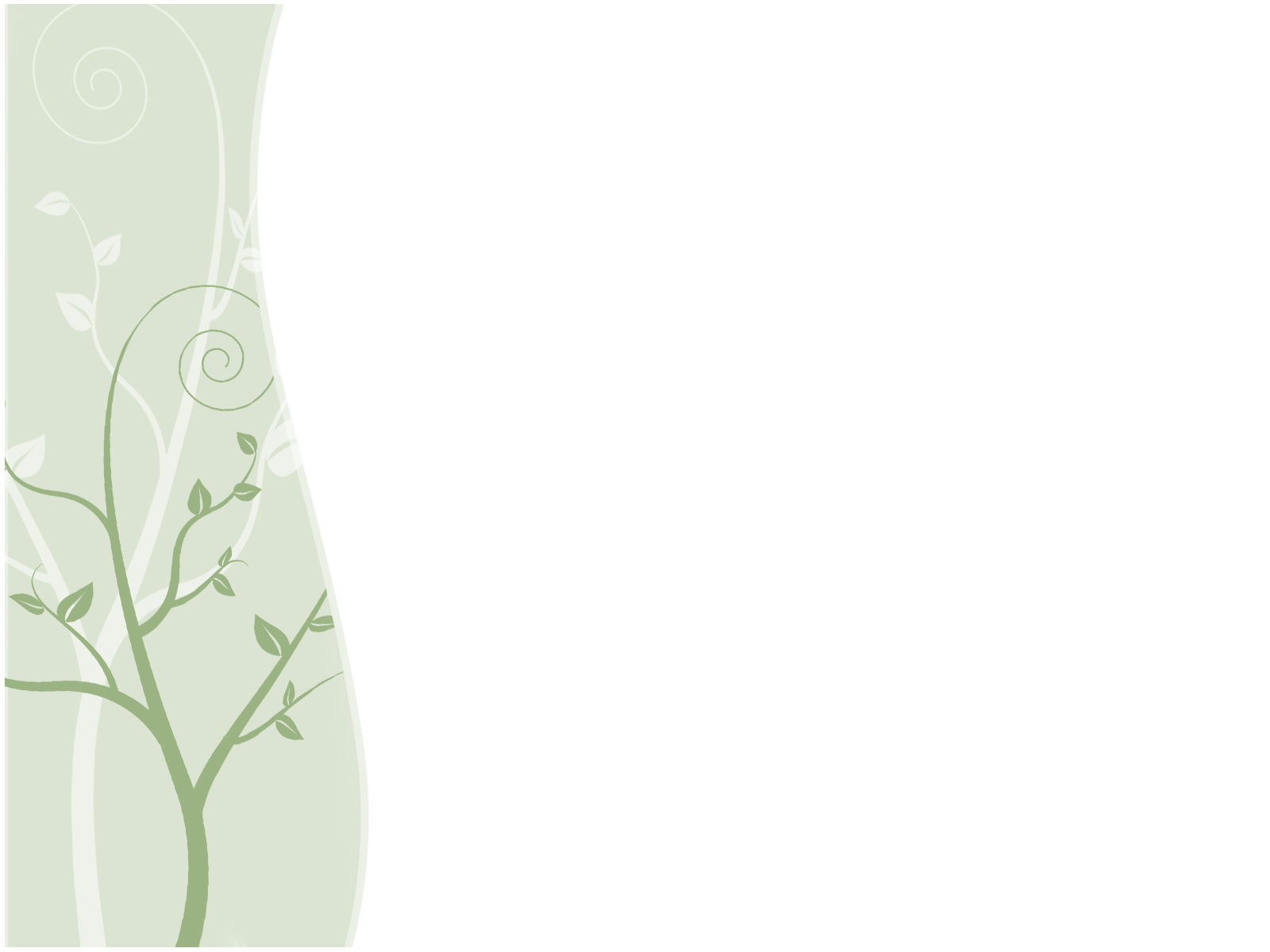 Αλιβέρι:
1. Σύνδεση περιοχής με αστική συγκοινωνία 
2. Επανασχεδιασμός οικισμού λυόμενων με δημιουργία νέας πολεοδομικής χάραξης. Δημιουργία χώρου εμπορικών δραστηριοτήτων και δραστηριοτήτων αναψυχής σε αρμονία με χώρους πρασίνους που να λειτουργεί ταυτόχρονα σαν πνεύμονας πρασίνου στο κέντρο του νέου οικισμού και να διεισδύει στο νέο πάρκο του Ξηριά
3. Δημιουργία γραμμικού πάρκου και από τις δύο πλευρές του χειμάρρου Ξηριά που συνδυάζει και ανοιχτό χώρο για μικρές εμπορικές δραστηριότητες - παζάρια, με μονοπάτια και εφήμερης κατασκευής πάγκους για τα εμπορεύματα αλλά και γέφυρες που να συνδέουν τις δύο όχθες
Πιθανές πηγές χρηματοδότησης
3/3
12
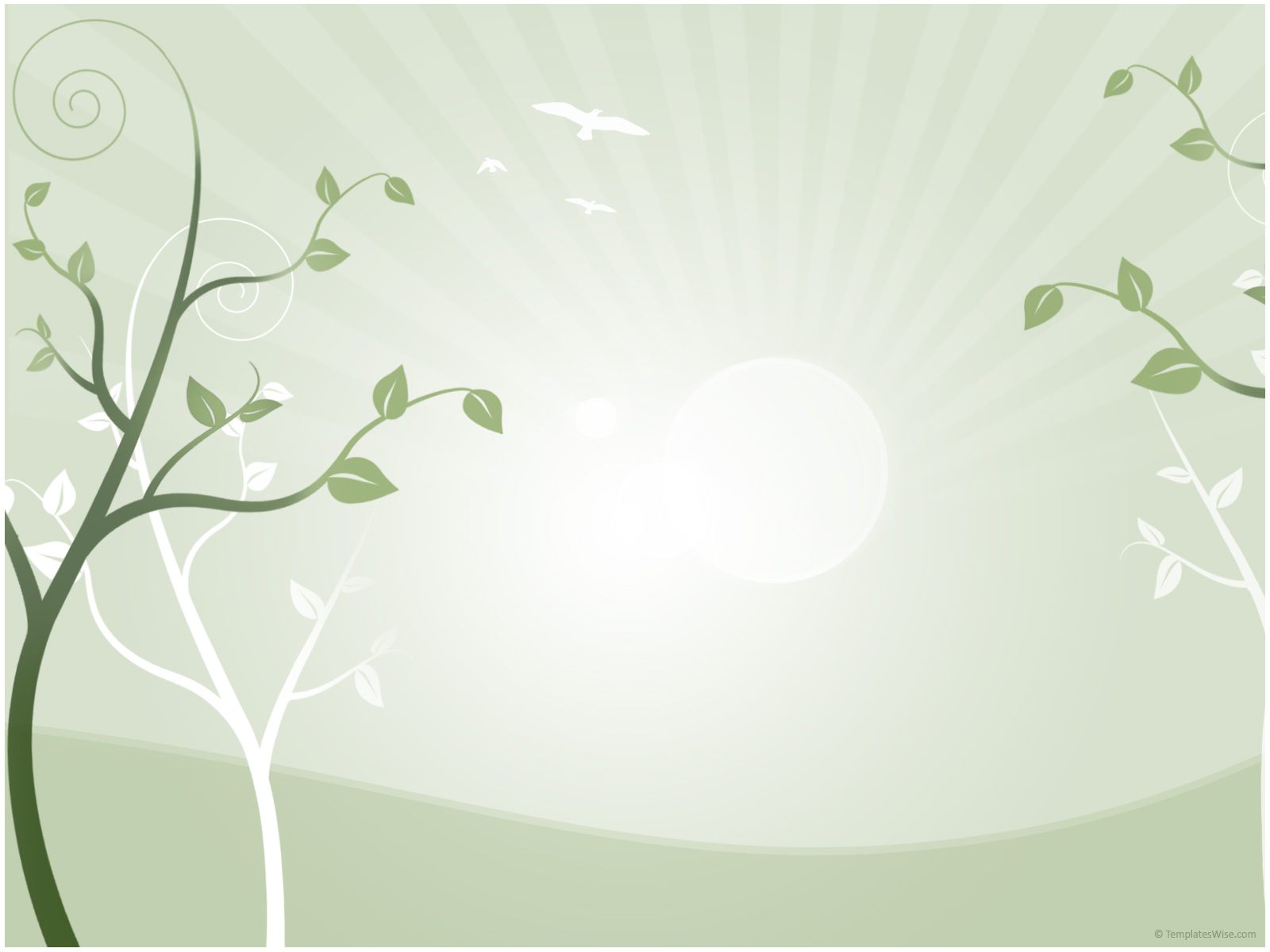 ΕΥΧΑΡΙΣΤΟΥΜΕ ΓΙΑ ΤΗΝ ΠΡΟΣΟΧΗ ΣΑΣ!
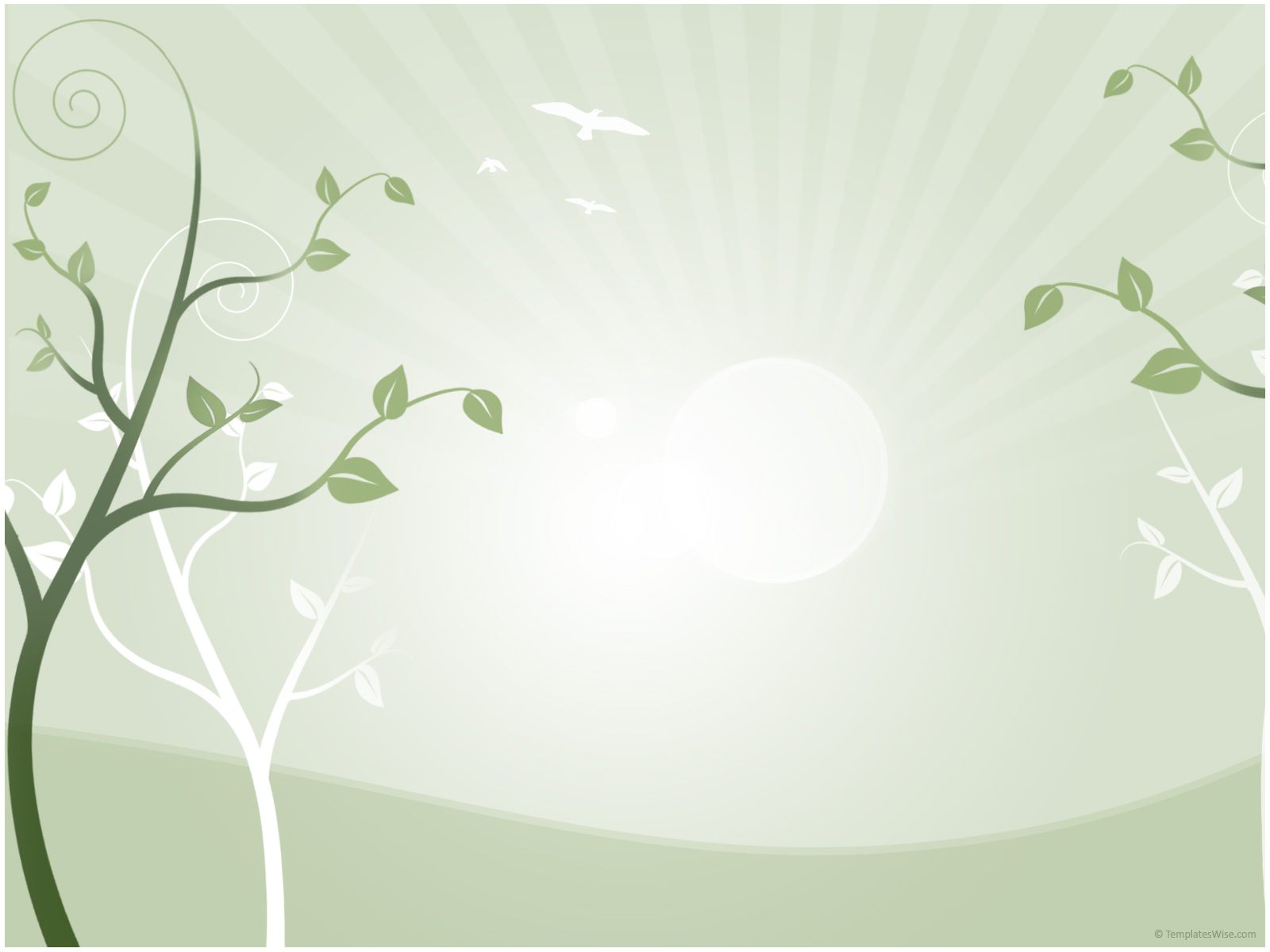 Πανεπιστήμιο Θεσσαλίας
Τμήμα Μηχανικών Χωροταξίας, 
Πολεοδομίας και Περιφερειακής Ανάπτυξης
Π.Μ.Σ. Πολεοδομία-Χωροταξία

Μάθημα: Στούντιο Πολεοδομίας-Χωροταξίας
ΠΑΡΟΥΣΙΑΣΗ ΑΝΑΓΚΩΝ ΚΑΙ ΔΥΝΑΤΟΤΗΤΩΝ ΑΣΤΙΚΗΣ ΑΝΑΓΕΝΝΗΣΗΣ ΚΑΙ ΚΑΤΑΓΡΑΦΗ ΤΩΝ ΑΠΑΡΑΙΤΗΤΩΝ ΕΝΕΡΓΕΙΩΝ ΚΑΙ ΠΑΡΕΜΒΑΣΕΩΝ
Συνεργασία Ομάδων 1,2: 
Γιαννακοπούλου Ιωάννα / Γκιουφής Θωμάς / Γκόλτσιου Ελένη / 
Γκουτσαμπασούλη Δώρα / Γότα Βασιλική / Κατσαφάδου Σωτηρία /
Πραβιώτη Σοφία / Σκουλαρίδης Ιωάννης / Τασολάμπρου Χρυσούλα